«Посиделки у старушек-веселушек»
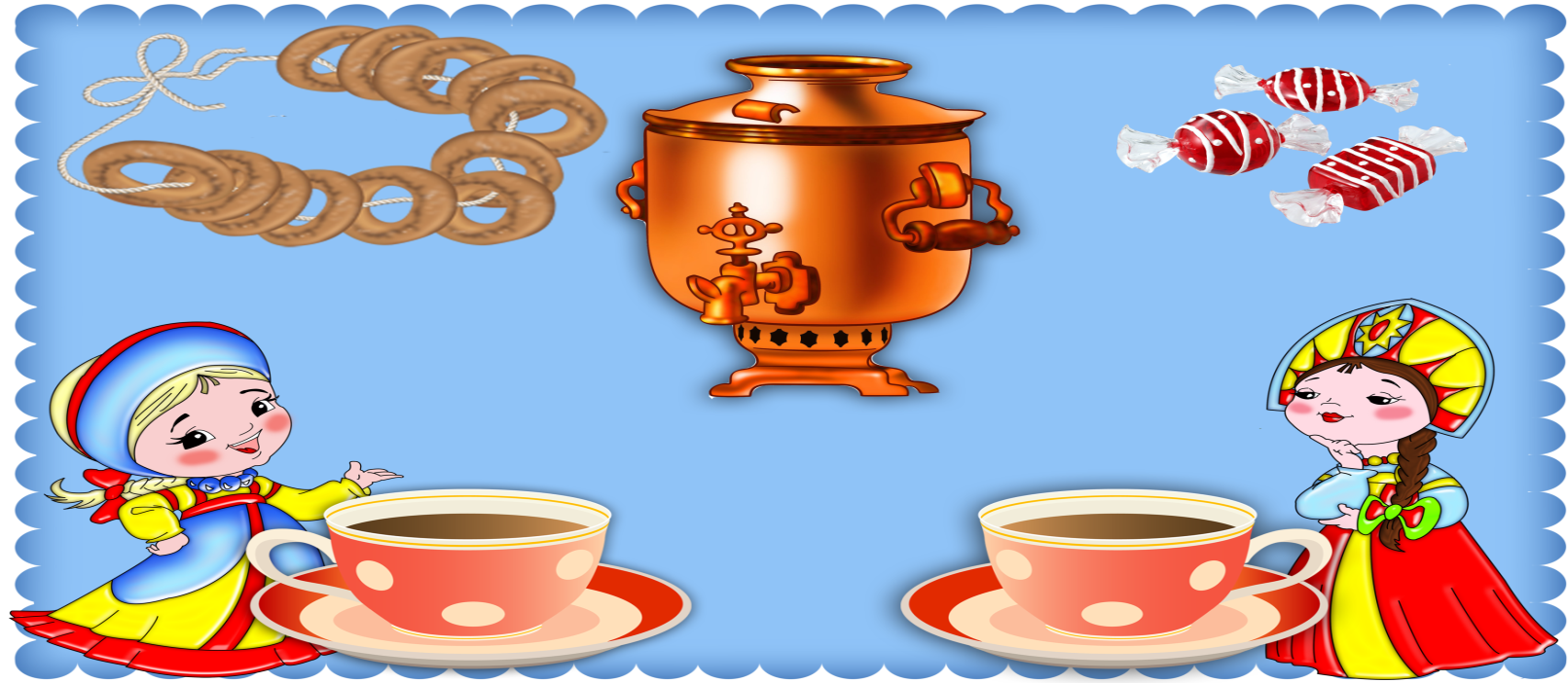 Цель:
развивать артикуляционную, мелкую моторику;
обогащать словарный запас названиями предметов русского быта;
совершенствовать навык деления слов на слоги, формировать фонематическое восприятие.
воспитывать эмоционально-ценностное отношение и интерес к познанию прошлого, положительную  мотивацию к обучению через межличностные отношения(ребёнок-педагог).
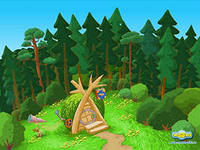 Прочитай по первым звукам
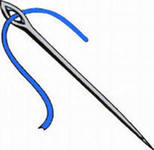 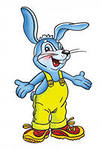 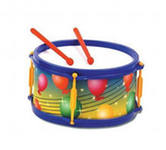 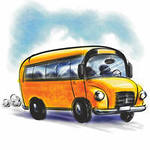 А
И
З
Б
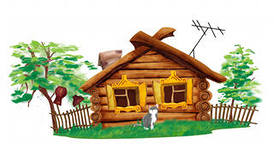 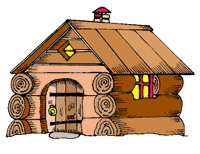 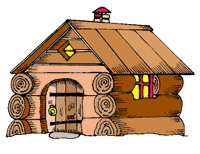 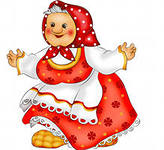 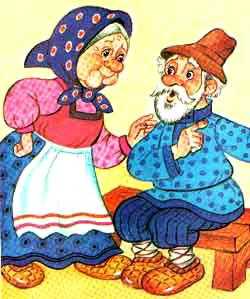 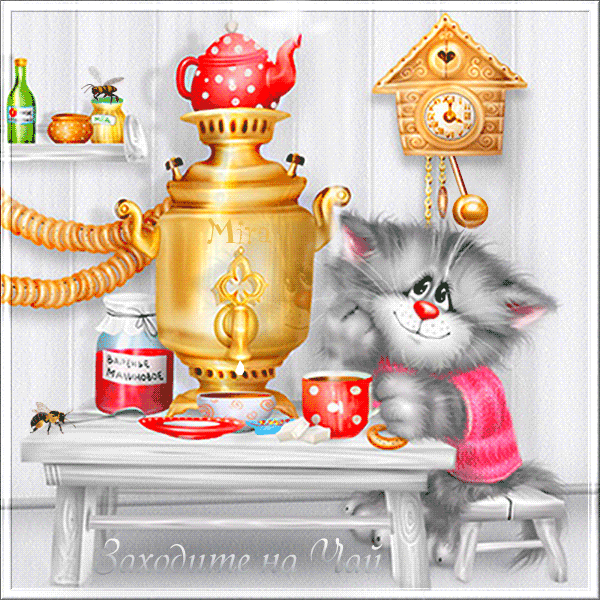 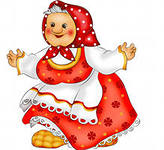 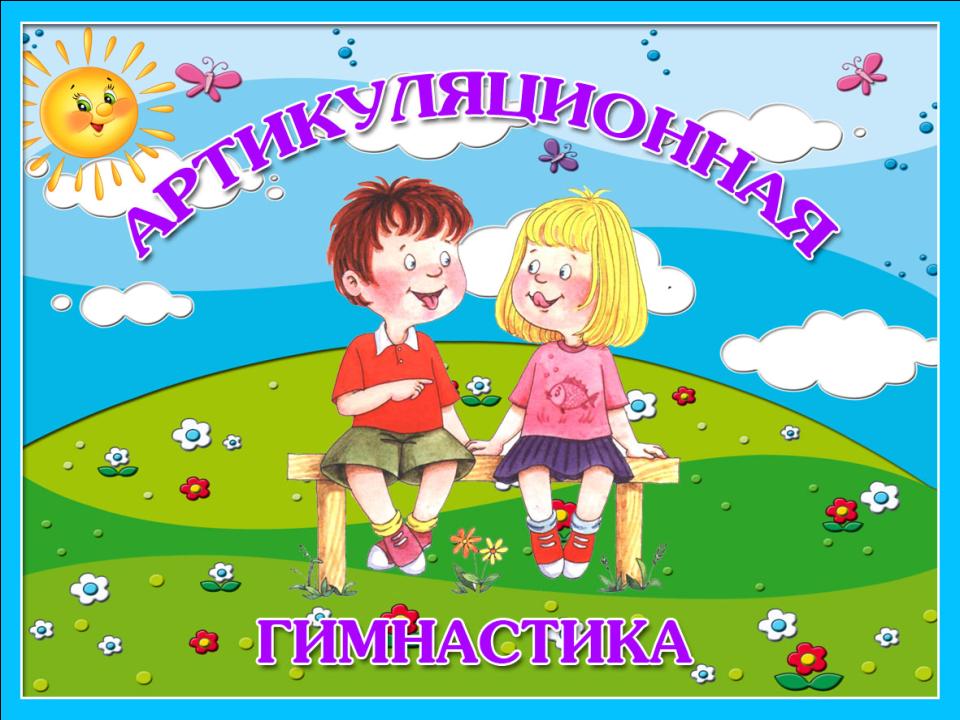 «Артикуляционная гимнастика»
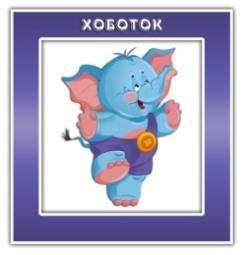 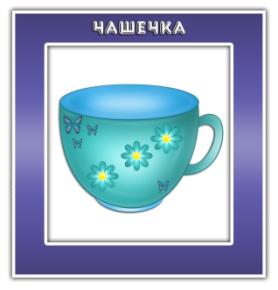 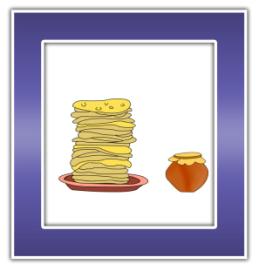 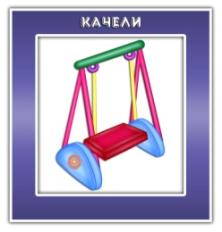 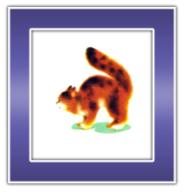 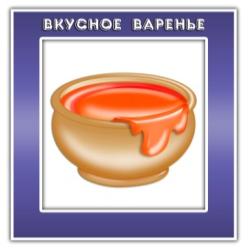 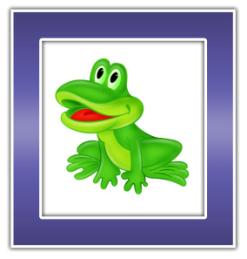 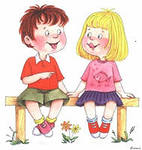 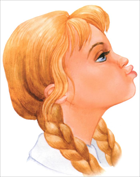 «БАБУШКИНЫ БУСЫ»
У бабушки нашей рассыпались бусы.
Чтоб бабушке бусы смогли мы собрать,
Нам нужно подумать, картинку назвать
Красиво и четко конечно же, вслух,
Чтоб самый последний все слышали звук.
Нам выделить нужно его и  узнать
И новое слово с него начинать.
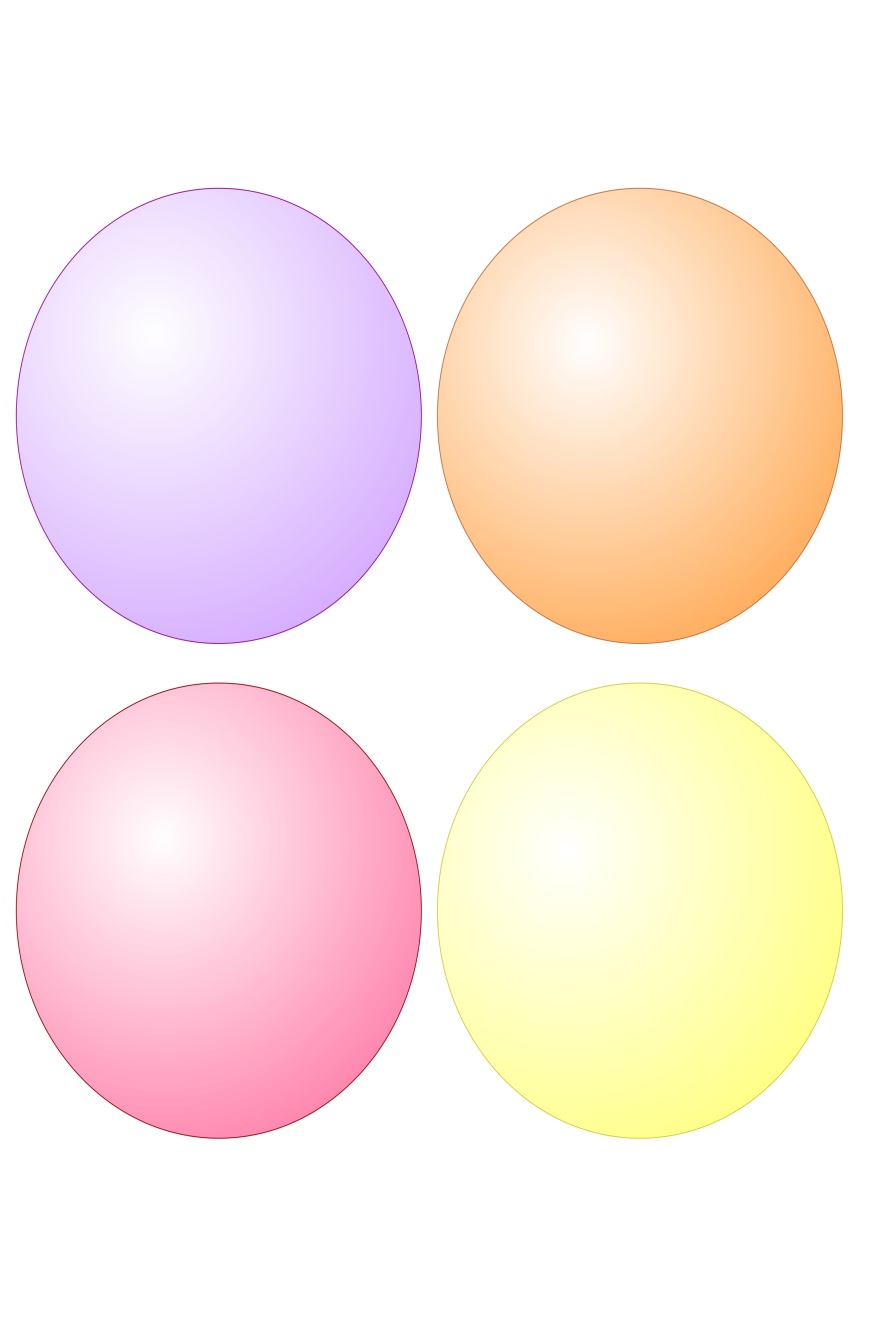 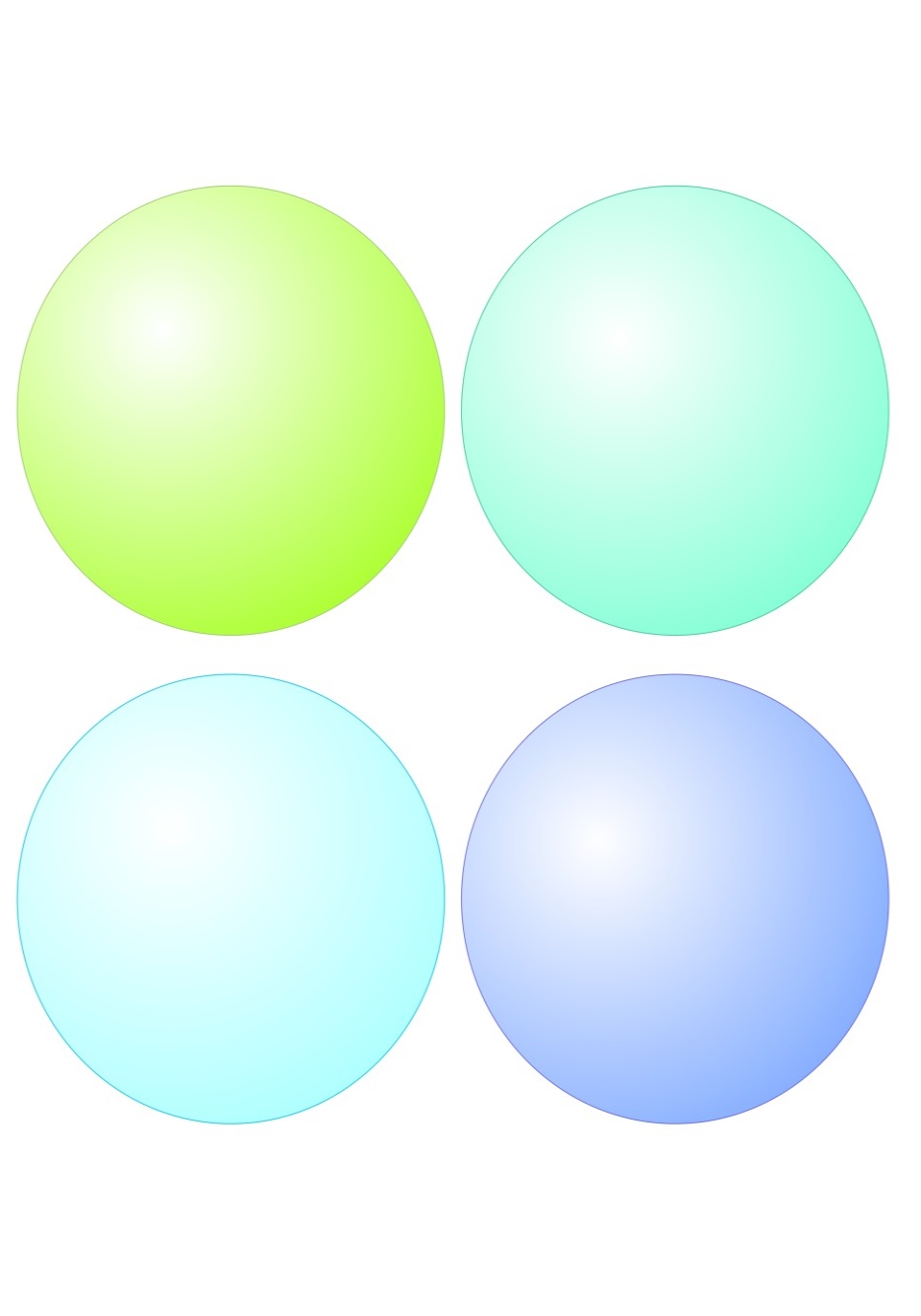 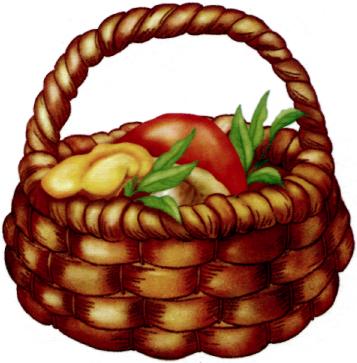 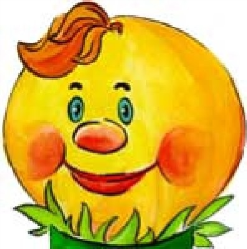 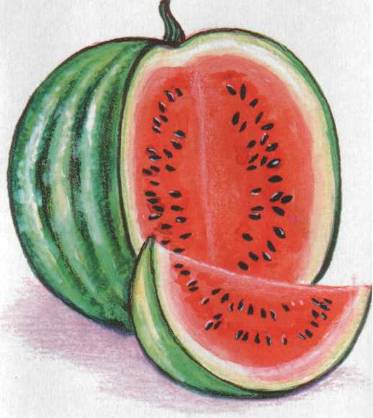 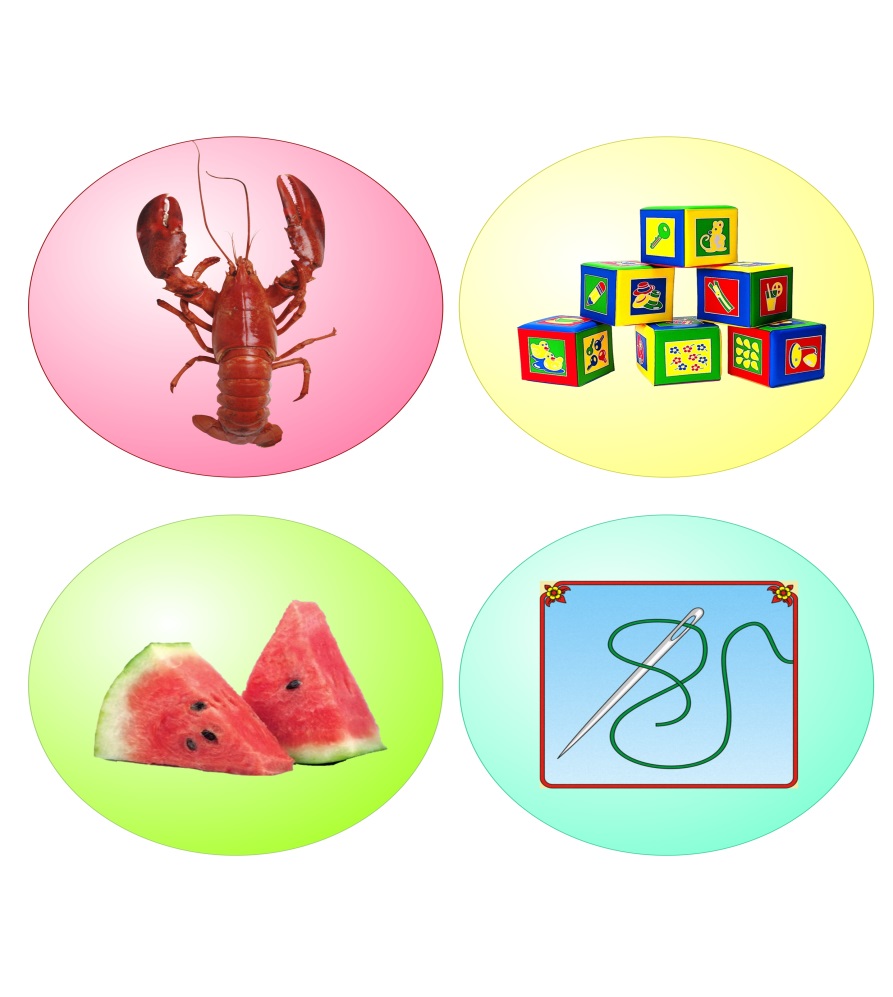 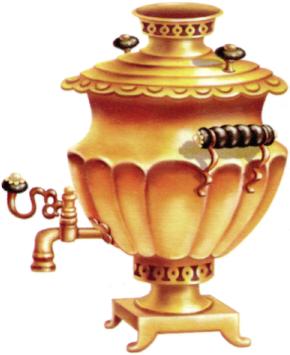 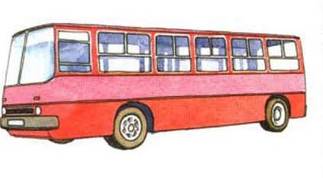 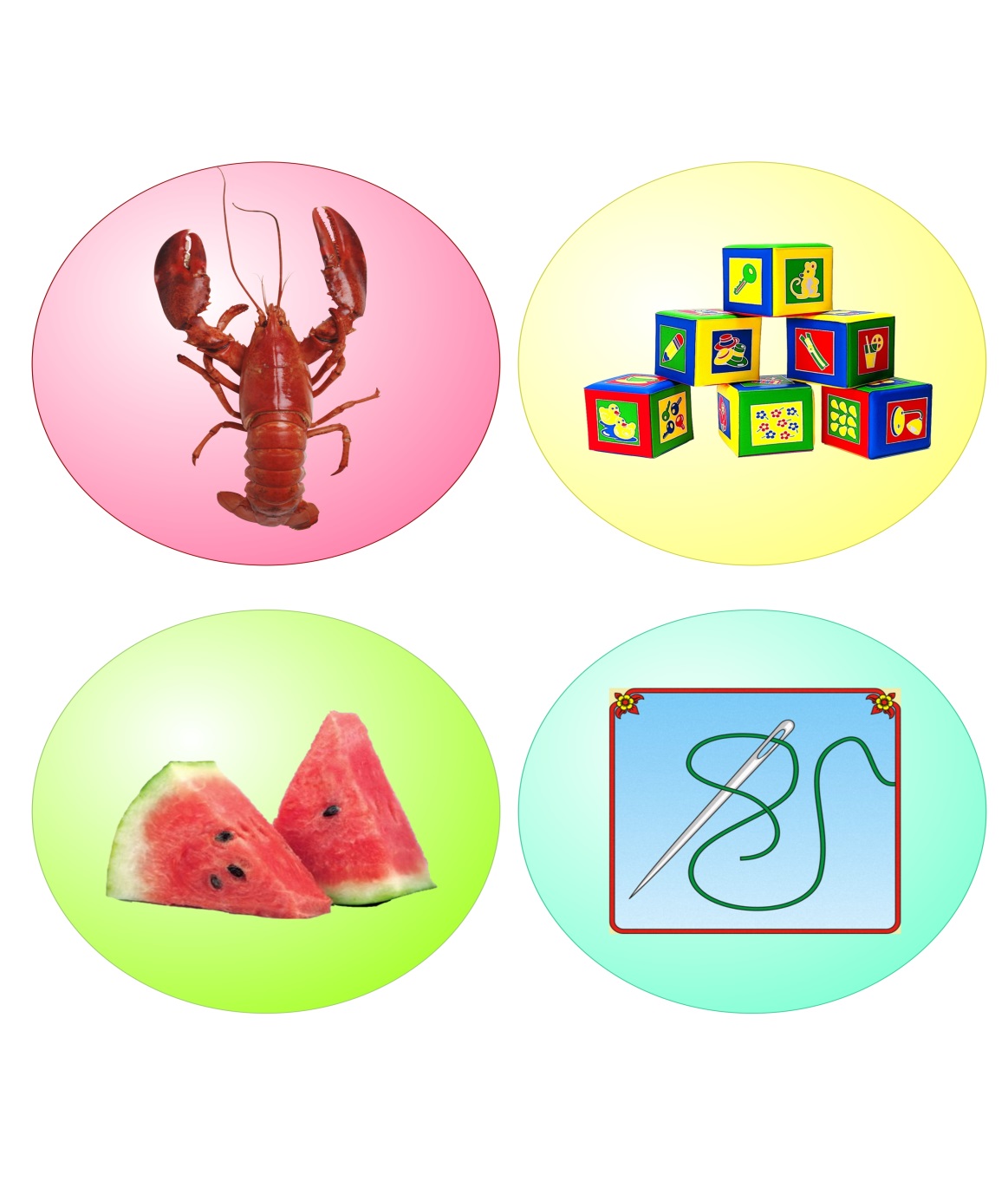 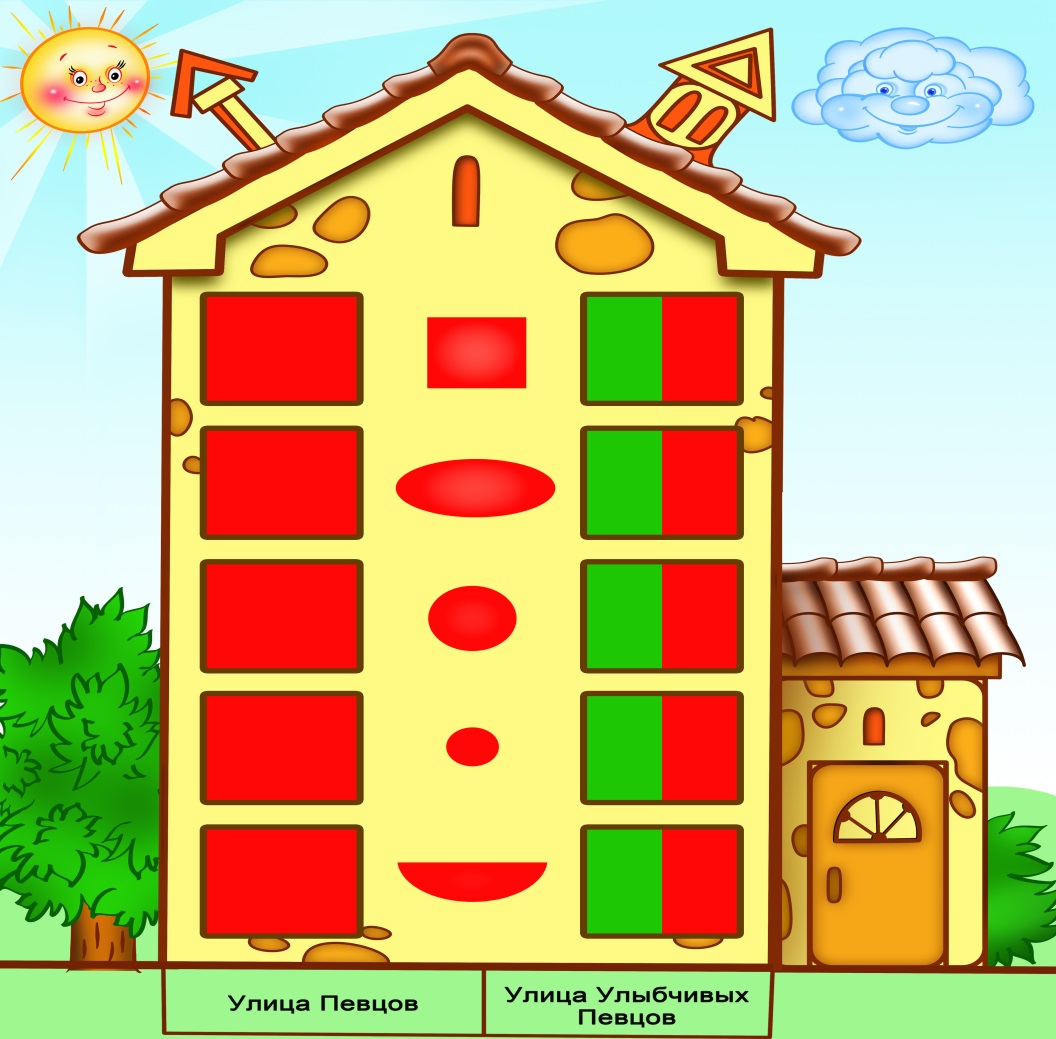 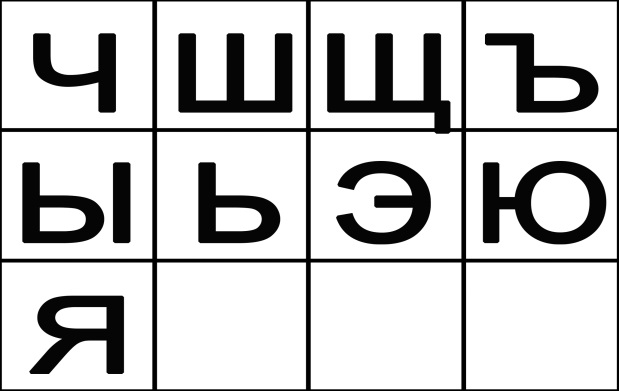 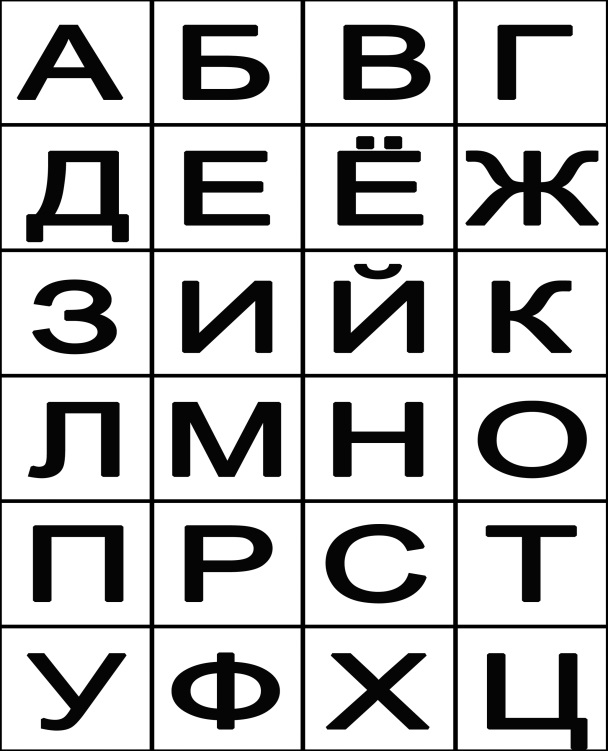 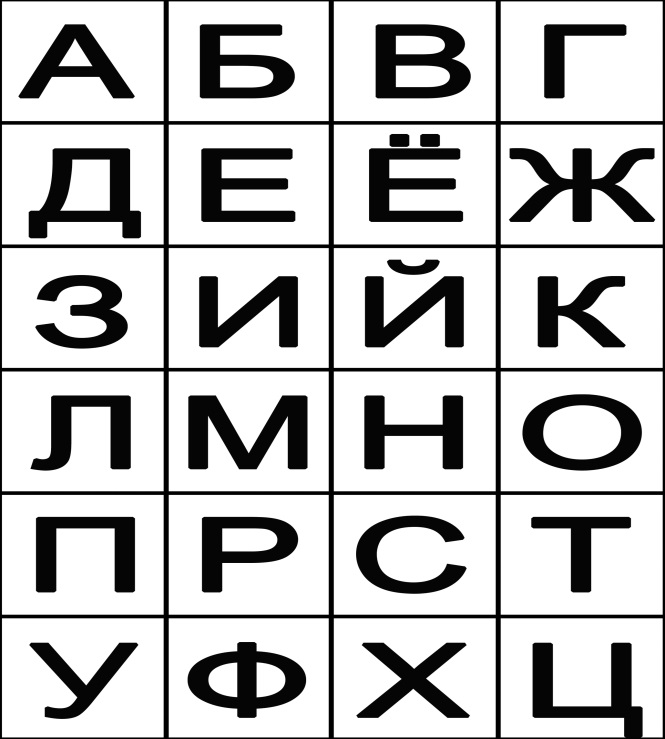 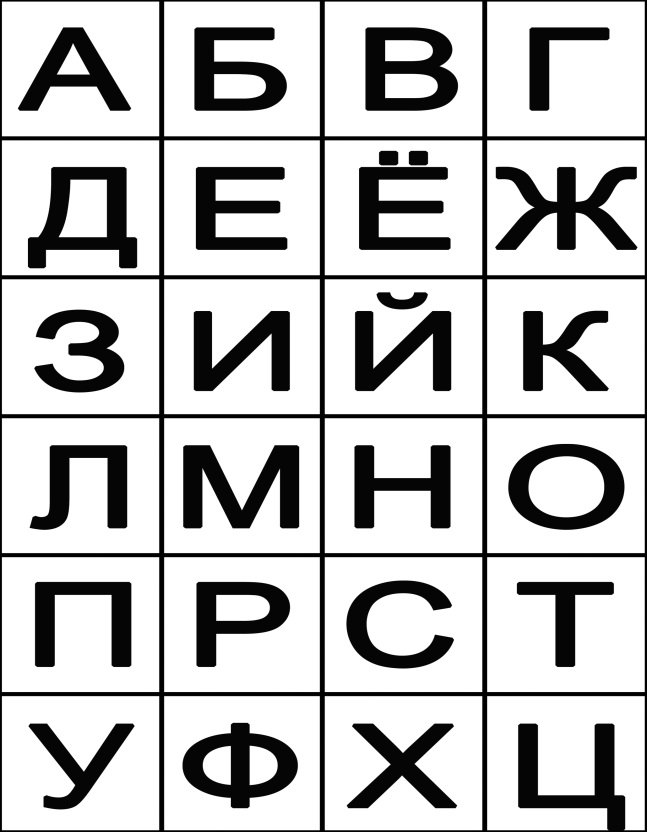 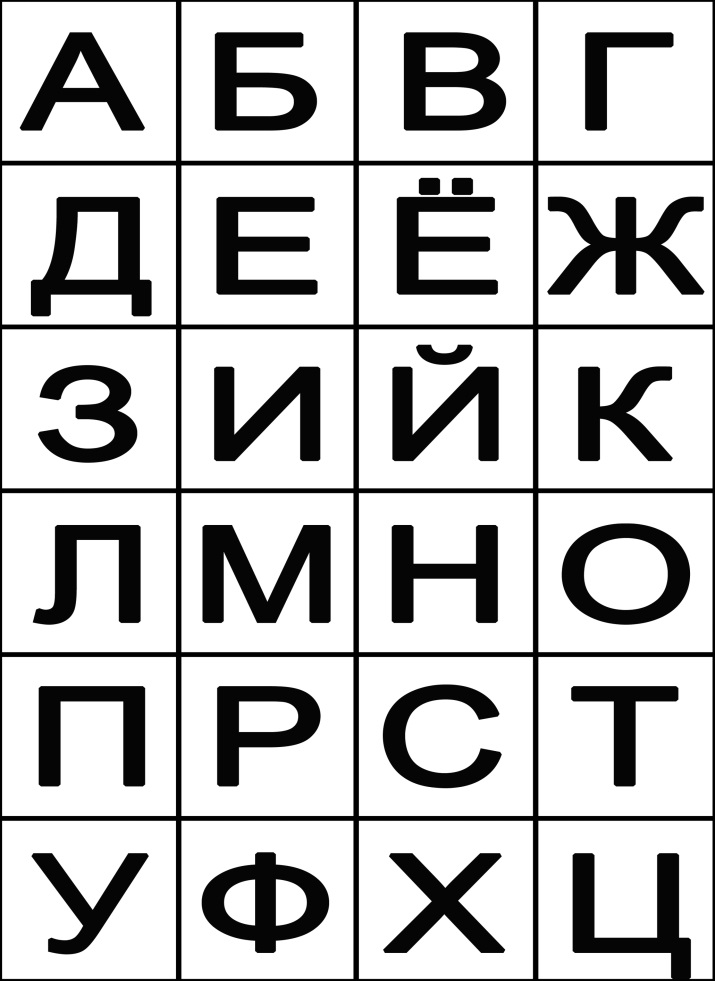 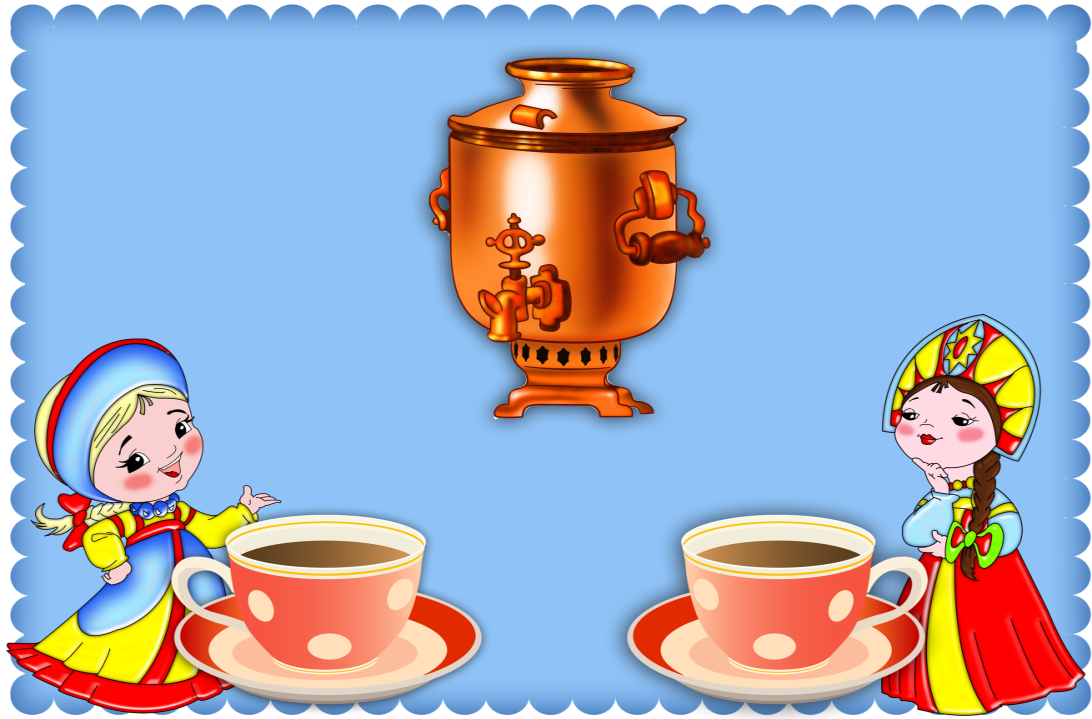 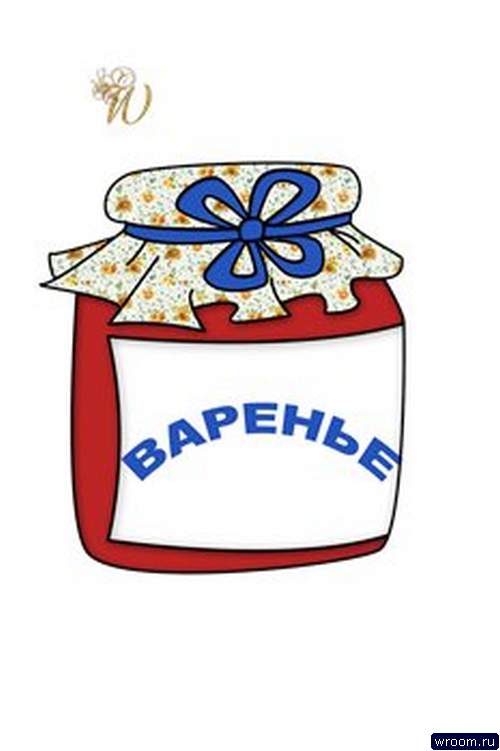 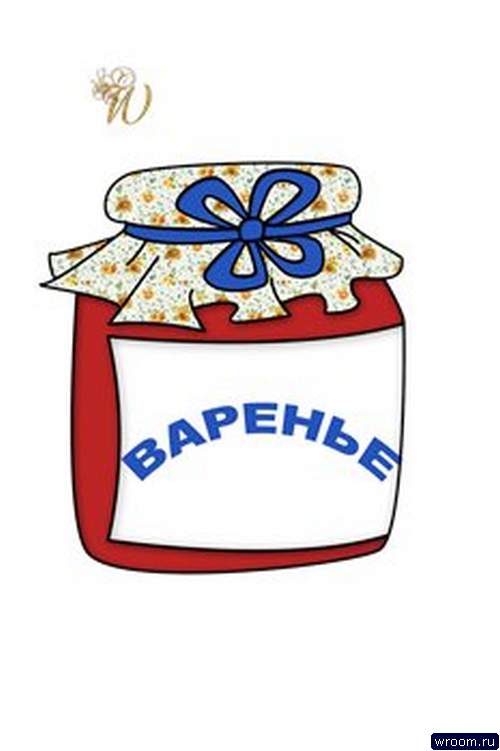 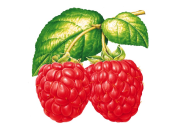 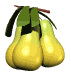 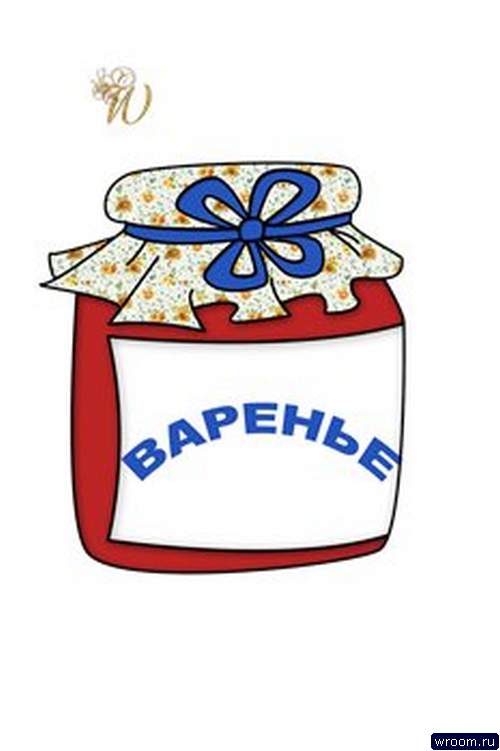 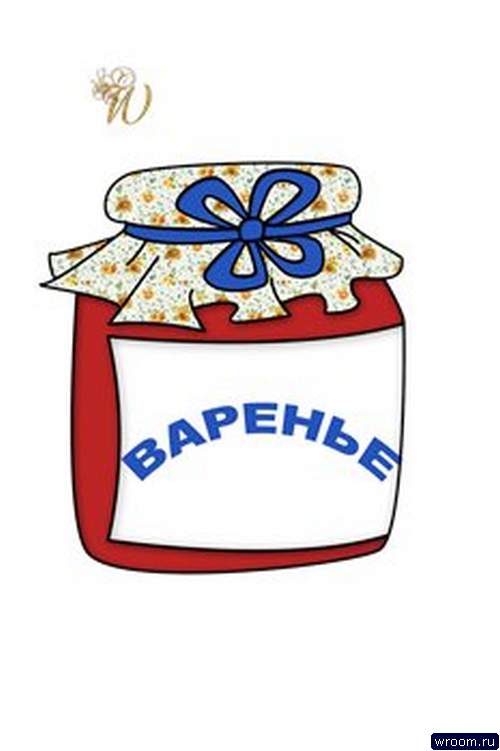 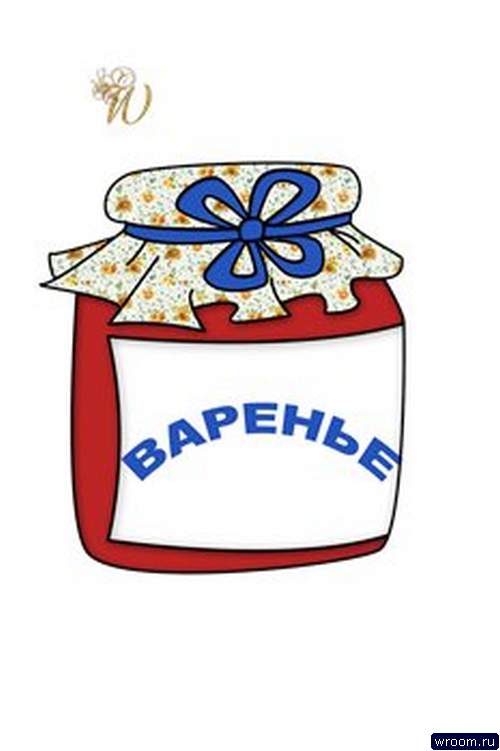 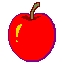 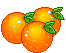 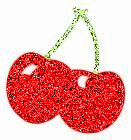 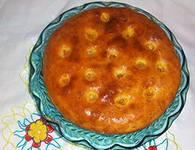 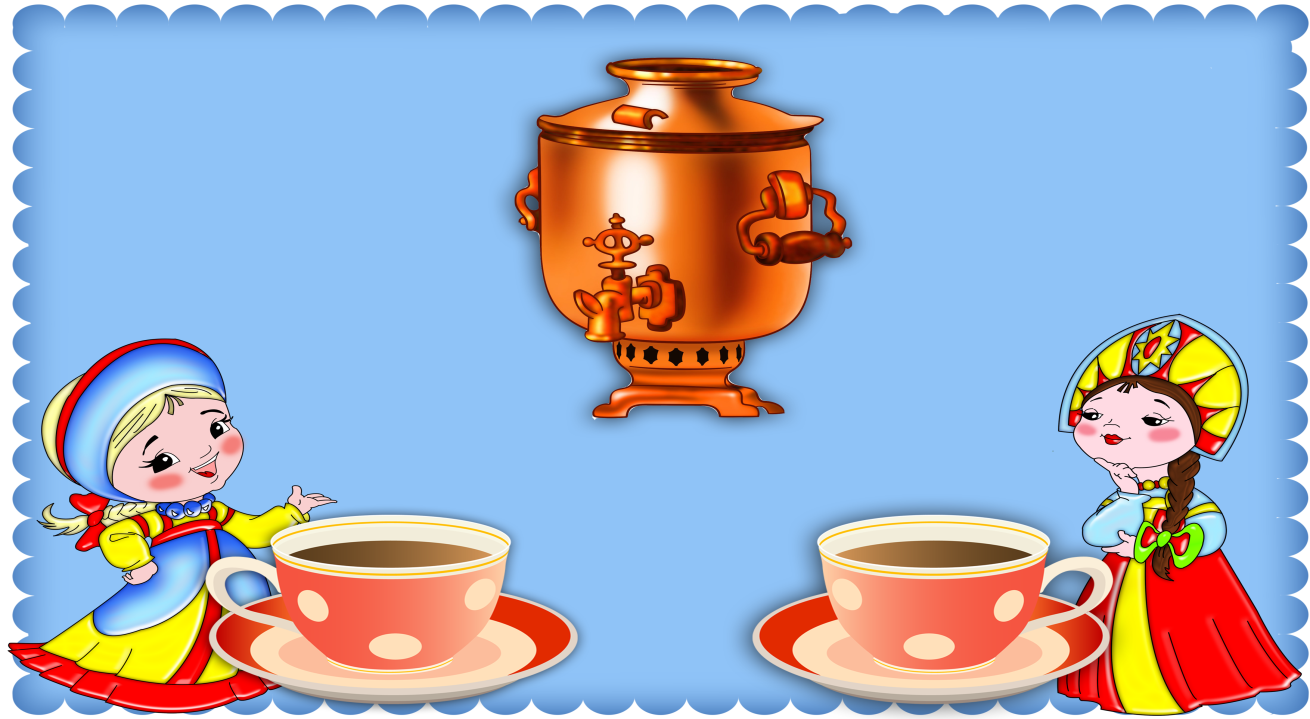 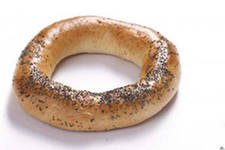 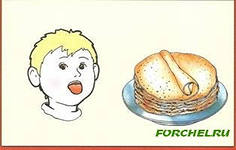 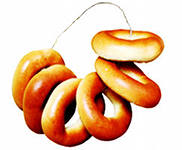 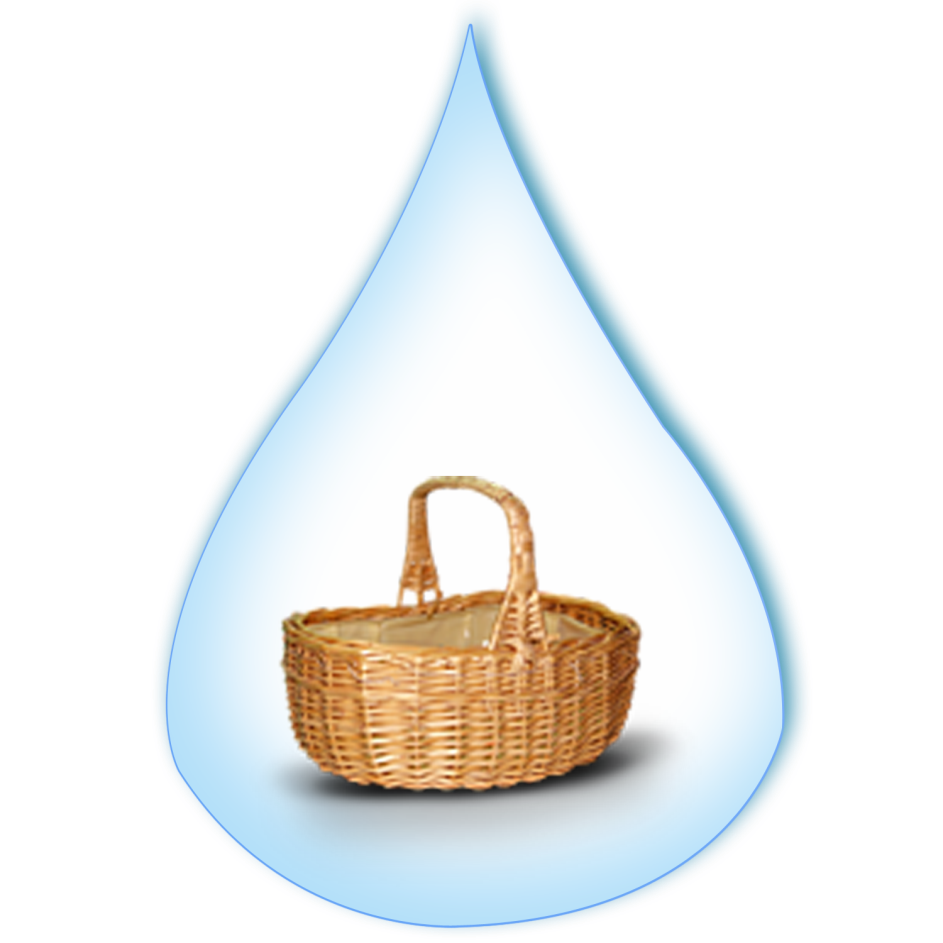 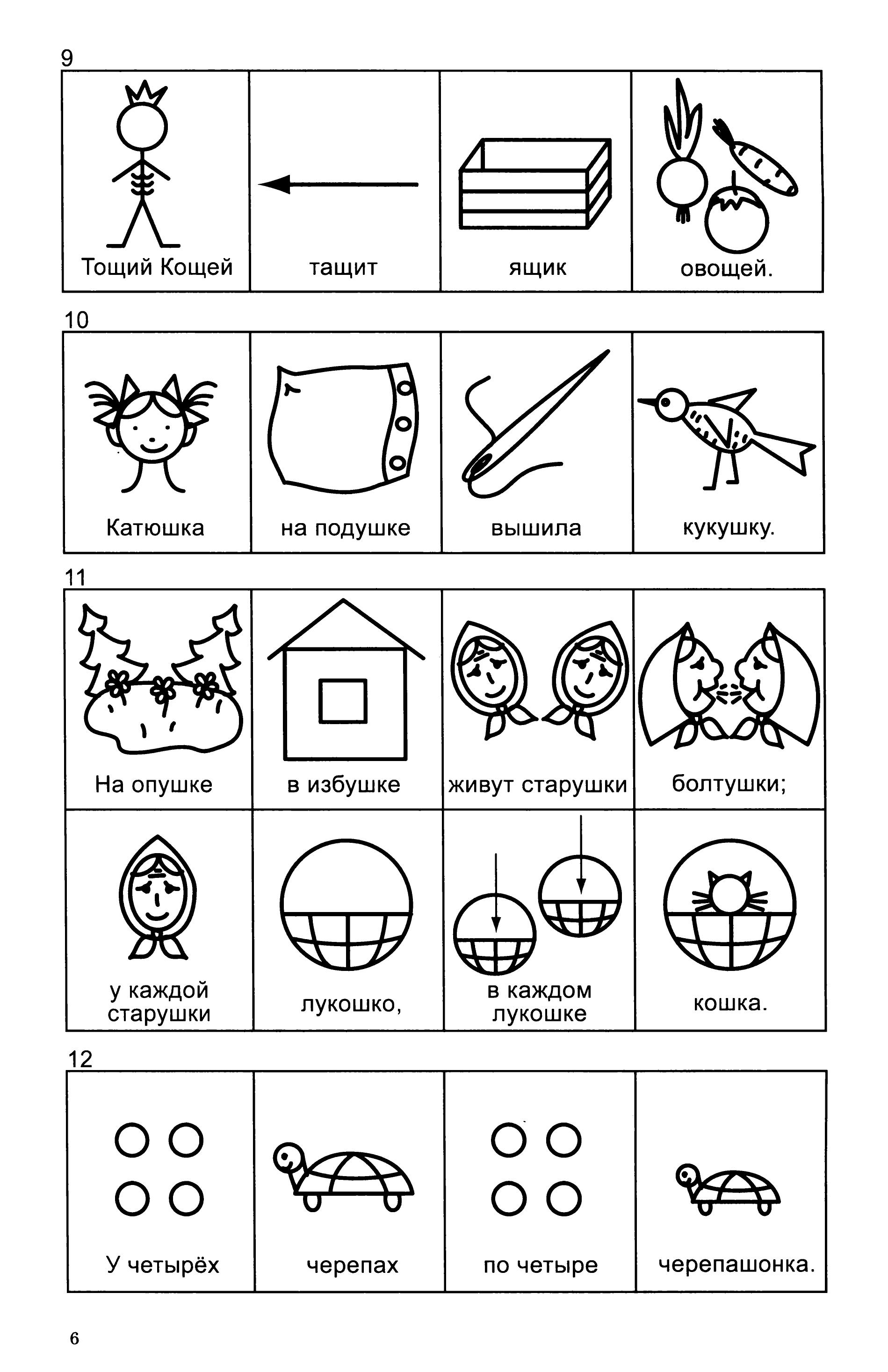 МОЛОДЦЫ!!!
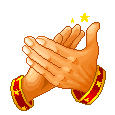 Презентация изготовлена Митрюкова Е.В.